What are we talking about?
Baptism is a Bible subject—the Bible is our only source of knowledge about it.
Baptism is a vitally important subject for us, for it comes from God Himself.
By definition, baptism is an immersion in water.
The Bible specifies that there is “one baptism” (Eph. 4:5).
The “one baptism” of the Bible is water baptism of Christ’s Great Commission.
The Bible teaches that baptism is tied to man’s relationship with God.
So, what is the Bible purpose for baptism?
What does baptism have to do (if anything) with my salvation?
This is a serious study!  We must find Bible truth on this subject!
What are we talking about?
The words “baptism,” “Baptist,” “baptize,” “baptizes,” “baptized” and “baptizing” are found 115 times in 91 verses in the New Testament:
Mt. 3:1
Mt. 14:8
Mk. 1:9
Lk. 3:7
Lk. 12:50
Jn. 4:1
Ac. 8:36
Ac. 18:8
1Co. 1:15
1Pe. 3:21
Mt. 3:6
Mt. 16:14
Mk. 6:14
Lk. 3:12
Lk. 20:4
Jn. 4:2
Ac. 8:38
Ac. 18:25
1Co. 1:16
Mt. 3:7
Mt. 17:13
Mk. 6:24
Lk. 3:16
Jn. 1:25
Jn. 10:40
Ac. 9:18
Ac. 19:3
1Co. 1:17
Mt. 3:11
Mt. 20:22
Mk. 6:25
Lk. 3:21
Jn. 1:26
Ac. 1:5
Ac. 10:37
Ac. 19:4
1Co. 10:2
Mt. 3:13
Mt. 20:23
Mk. 8:28
Lk. 7:20
Jn. 1:28
Ac. 1:22
Ac. 10:47
Ac. 19:5
1Co. 12:13
Mt. 3:14
Mt. 21:25
Mk. 10:38
Lk. 7:28
Jn. 1:31
Ac. 2:38
Ac. 10:48
Ac. 22:16
1Co. 15:29
Mt. 3:16
Mt. 28:19
Mk. 10:39
Lk. 7:29
Jn. 1:33
Ac. 2:41
Ac. 11:16
Ro. 6:3
Gal. 3:27
Mt. 11:11
Mk. 1:4
Mk. 11:30
Lk. 7:30
Jn. 3:22
Ac. 8:12
Ac. 13:24
Ro. 6:4
Eph. 4:5
Mt. 11:12
Mk. 1:5
Mk. 16:16
Lk. 7:33
Jn. 3:23
Ac. 8:13
Ac. 16:15
1Co. 1:13
Col. 2:12
Mt. 14:2
Mk. 1:8
Lk. 3:3
Lk. 9:19
Jn. 3:26
Ac. 8:16
Ac. 16:33
1Co. 1:14
Heb. 6:2
What are we talking about?
The “one baptism” of Christ’s Great Commission is taught in these verses, which will be examined in this series of studies:
Ac. 8:36
Ac. 18:8
1Co. 1:15
1Pe. 3:21
Ac. 8:38
1Co. 1:16
Ac. 9:18
1Co. 1:17
Ac. 10:47
Ac. 19:5
1Co. 12:13
Ac. 2:38
Ac. 10:48
Ac. 22:16
Mt. 28:19
Ac. 2:41
Ro. 6:3
Gal. 3:27
Ac. 8:12
Ro. 6:4
Eph. 4:5
Mk. 16:16
Ac. 8:13
Ac. 16:15
1Co. 1:13
Col. 2:12
Ac. 8:16
Ac. 16:33
1Co. 1:14
18 And Jesus came and spoke to them, saying, “All authority has been given to Me in heaven and on earth.
19 “Go therefore and make disciples of all the nations, baptizing them in the name of the Father and of the Son and of the Holy Spirit,
20 “teaching them to observe all things that I have commanded you; and lo, I am with you always, even to the end of the age.” Amen.
“All authority
therefore
make disciples
commanded
even to the end of the age
Christ has all authority/ power to command
We must do all things that He commands
All we do and teach must be done by His authority (Col. 3:17)
We will all face Him in judgment (John 12:48)
The basis for the Great Commission (v. 19-20) is the authority of Christ
Man’s response reflects his respect for the authority of Christ
The main verb of the Great Commission is “make disciples” 
The focus is not only on “teaching” but on the purpose of the teaching—to “make disciples”
This main verb is an imperative from Jesus
His plan would not change
The instructions are as abiding and  enduring as His presence
I.	Baptism is singled out and given a unique place in the plan of God.
“Go therefore and make disciples of all the nations, baptizing them…”
It is significant that baptism is the vital component specified by the Lord.
Jesus could have included (or excluded) any actions He wanted.
It is commonly believed that baptism is just one of the “good works” of a Christian’s life or just an “act of obedience” like other commands from God.
However, if that is the case, then why did Jesus single it out here in God’s plan, apart from other “good works” or other “acts of obedience”?
Baptism is distinguished from “all things” that must be “observed” in v. 20.
Similarly, baptism is singled out in Ephesians 4:5, as well.
In teaching “Jesus,” baptism is an integral part (cf. Acts 8:35-39).
II.	“Baptizing” is used as a present participle.
“Go therefore and make disciples (MAIN VERB) of all the nations, baptizING (PRESENT PARTICIPLE) them…”
The Greek present participle indicates:
“the manner in which the given action was performed”
“action…taking place at the same time as the action denoted by the leading verb”
“action simultaneous with action of the main verb”
We utilize and understand similar language today, when we use a “main verb” to identify a task and “participles” (“-ing” words) to explain how to accomplish the task (with the action of the participles happening at the same time and not after).
The Greek language will not allow “baptizing” (a present participle) to take place after the main verb, “make disciples.”  It is grammatically impossible.
III.	Baptism is essential in becoming a Christian.
“Go therefore and make disciples (MAIN VERB) of all the nations, baptizING”
The word “disciple” is from the Greek mathetes:
“one who engages in learning through instruction from another, pupil, apprentice”
“one who is rather constantly associated with someone…: disciple, adherent”
The word was used most often in the New Testament in this latter sense.
The word denotes “one who follows one’s teachings”
In Acts 11:26, Luke records that “the disciples were…called Christians.”
The terms “disciples” and “Christians” are used synonymously in the New Testament.
Thus, in whatever manner one became a disciple he also became a Christian.
Paul makes this point emphatically in First Corinthians 1:12-13.
IV.	Baptism is humanly administered.
“Go therefore and make disciples of all the nations, baptizing them…”
The disciples were commissioned to make disciples by immersing them.
The baptism under discussion is one that can be and is administered by man.
The baptism in Matthew 28:19 is not Holy Spirit baptism, which was only administered by Christ Himself (Matt. 3:11; John 1:33).
Being administered by a second party, this baptism was not intended to be self-administered.
The active one in the baptism process is the baptizer (as indicated by the active voice of “baptizing” in Matthew 28:19).
The one being baptized is actually passive (as indicated by the passive voice of “baptized,” “buried” and “raised” in passages like Romans 6:3-4).
The one who is truly “working” in baptism is God Himself (Col. 2:12).
The baptism commanded in this passage was to continue “to the end of the age” (28:20).
V.	Baptism is “into the name of” the Father, Son and Holy Spirit.
“Go ye therefore, and make disciples of all the nations, baptizing them into the name of the Father and of the Son and of the Holy Spirit” (ASV).
“Into (Greek, eis) the name” has a different emphasis than “in (Greek, en) the name” of Jesus Christ (cf. Acts 10:48).  
Baptism “in (Greek, en) the name of Jesus Christ” emphasizes “by His authority.”
V.	Baptism is “into the name of” the Father, Son and Holy Spirit.
The phrase actually indicates a change of relationship—going from OUTSIDE to INSIDE a union, fellowship or relationship with the Father, Son and Holy Spirit.
“…[B]aptism, in the name of the Father, etc., sets the baptized in a definite relation to God”
“…[T]he name of God’s Son…is given the candidate at baptism…Those who are baptized become the possession of and come under the dedicated protection of the one whose name they bear”
“Into the name” was a “technical term” used in the world of Greek “commerce” to indicate the entry into “the account [that] bears the name of the ones who owns it”—emphasizing an ownership relationship
“The phrase in Matt. 28:19, ‘baptizing them into the Name’…would indicate that the ‘baptized’ person was closely bound to, or became the property of, the one into whose name he was ‘baptized’”
“It is unfortunate…that our English Bibles do not give us the force of this eis.  It should have been into (as in Gal. 3:27)…It imports…an objective admission into the covenant of Redemption—a putting on of Christ”
V.	Baptism is “into the name of” the Father, Son and Holy Spirit.
Thus, it is in baptism (and not before) that one enters into a new relationship with the Godhead and becomes His own special possession. 
“The name of the Father and of the Son and of the Holy Spirit means the combined authority of all the manifestations of God.  To be baptized into this, is to be brought to it.  He that is baptized is brought into subjection by that act to the Father, to the Son, and to the Holy Spirit; and in consequence to this subjection he receives the remission of his sins and the gift of the Holy Spirit” (J.W. McGarvey). 
Until the moment that we are “baptized into the name of” the Godhead:
We do not belong to the Godhead.
We cannot take on the name of the Godhead (cf. 1 Cor. 1:13).
We cannot call upon God as our “Father.”
We are not in union or fellowship or a relationship with the Godhead.
Baptism is the point at which one goes from outside fellowship with God to inside.
VI.	Summary of the place God has given baptism in Matthew 28:18-20
Baptism is singled out and given a unique place in the plan of God.
“Baptizing” is used as a present participle, making one a disciple.
Baptism is essential in becoming a Christian.
Baptism is humanly administered.
Baptism is “into the name of” the Father, Son and Holy Spirit.
Baptism is essential
to becoming a Christian and 
being in a new relationship with God!
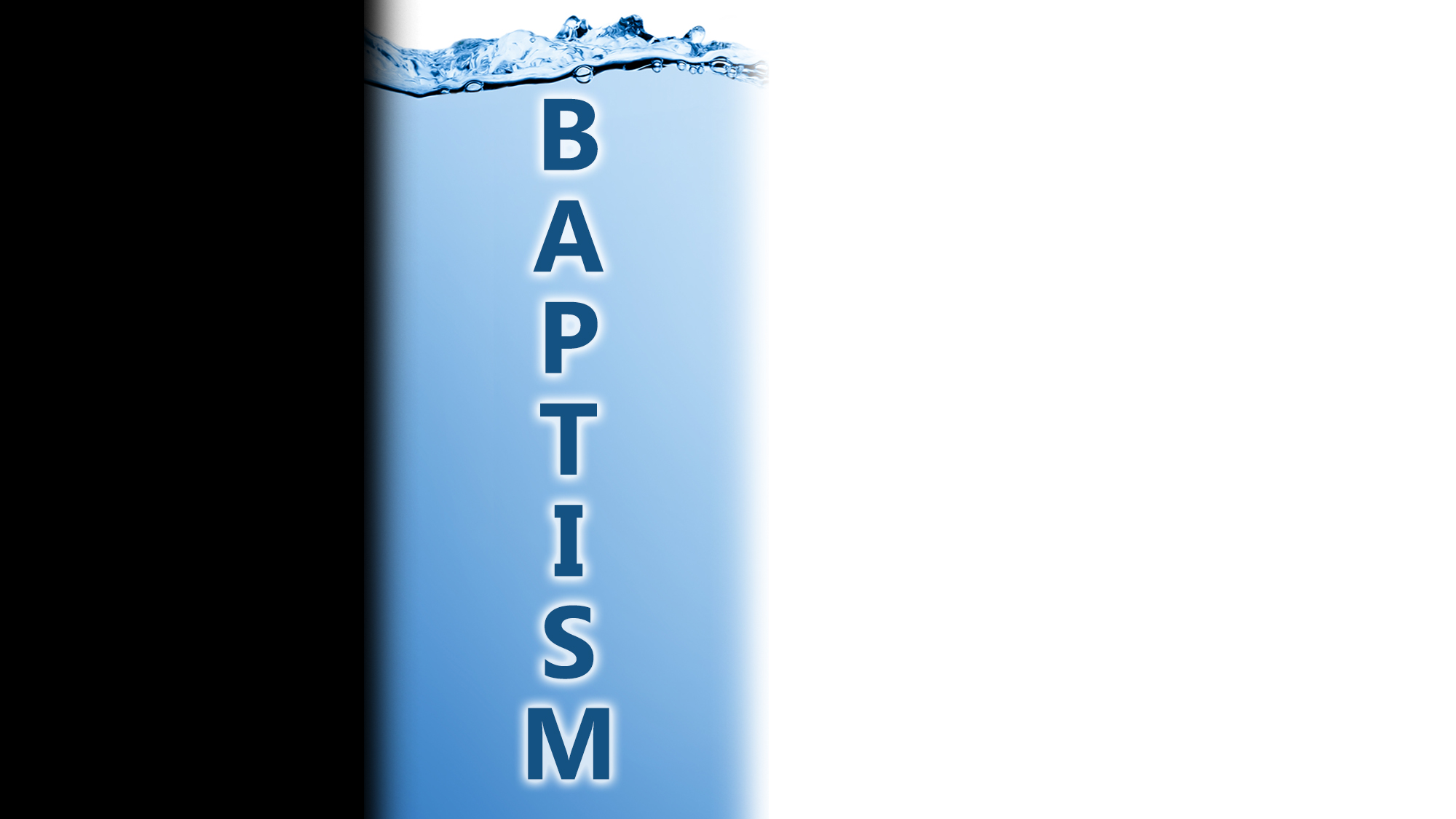 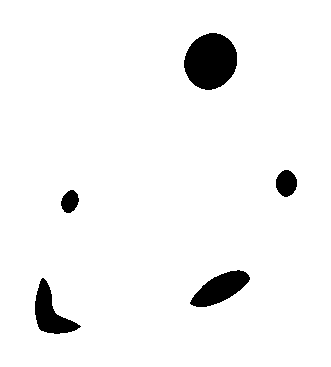 Sinner
Matthew 28:18-20
Becoming a Christian
Entering a new relationship with God
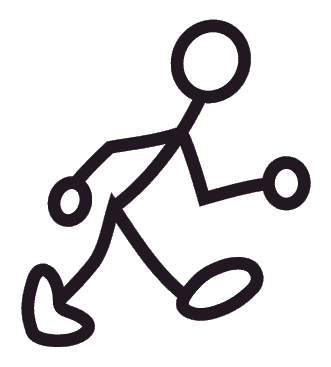